Academic Ranking of World Universities
 2024
Ankara Üniversitesi Araştırma Dekanlığı
2009'dan beri Dünya Üniversitelerinin Akademik Sıralaması (ARWU) ShanghaiRanking Consultancy tarafından yayınlanmakta ve telif hakkı ile korunmaktadır. ARWU, dünya üniversitelerini sıralamak için altı nesnel gösterge kullanır,
* Nobel Ödülü ve Fields Madalyası kazanan mezun ve personel sayısı,
*Clarivate tarafından seçilen yüksek atıflı araştırmacı sayısı,
*Nature and Science dergilerinde yayınlanan makale sayısı,
*Web of Science'ta Science Citation Index Expanded ve Social Sciences Citation Index'te indekslenen makalelerin sayısı,
*ve bir üniversitenin kişi başına düşen performansı.
Her yıl 2500'den fazla üniversite ARWU tarafından sıralanmakta ve en iyi 1000 üniversite yayınlanmaktadır.
Ankara Üniversitesi Araştırma Dekanlığı
Ankara Üniversitesi 

(2022-2023-2024 Performansı)
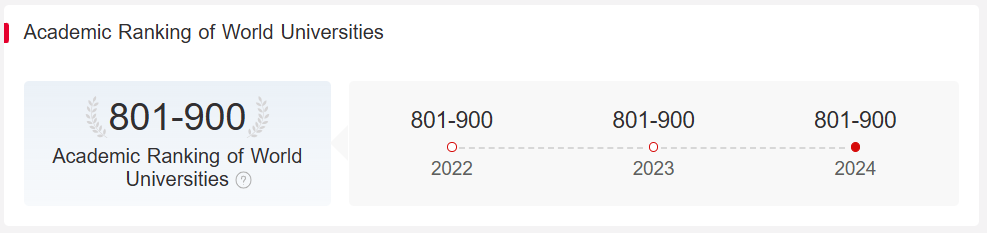 2024 Yılı Türkiye Sıralaması
2023 Yılı Türkiye Sıralaması
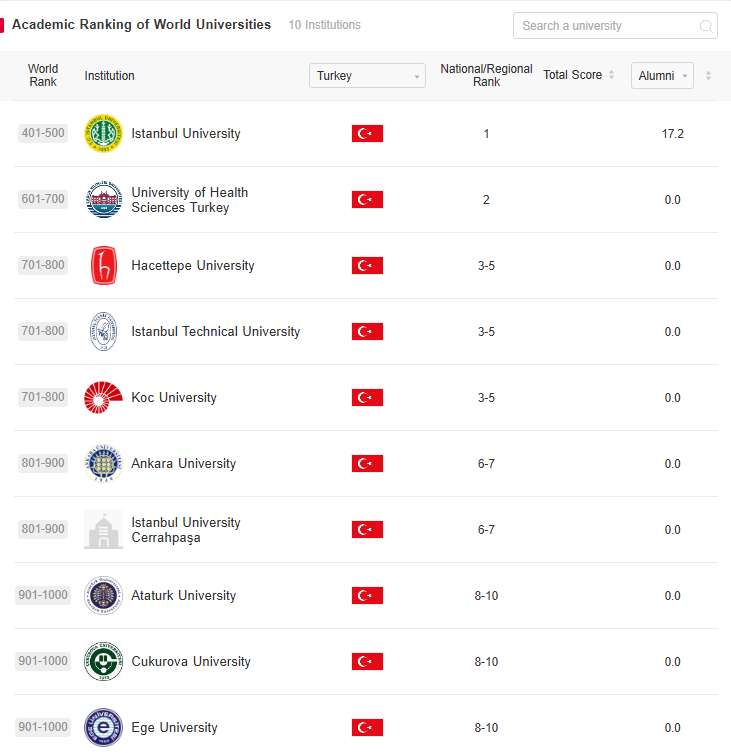 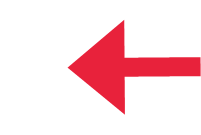 Ankara Üniversitesi Araştırma Dekanlığı
2023 Yılı 
Ankara Üniversitesi 
Performansı
2024 Yılı 
Ankara Üniversitesi 
Performansı
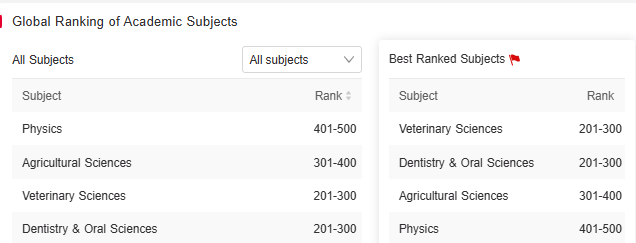 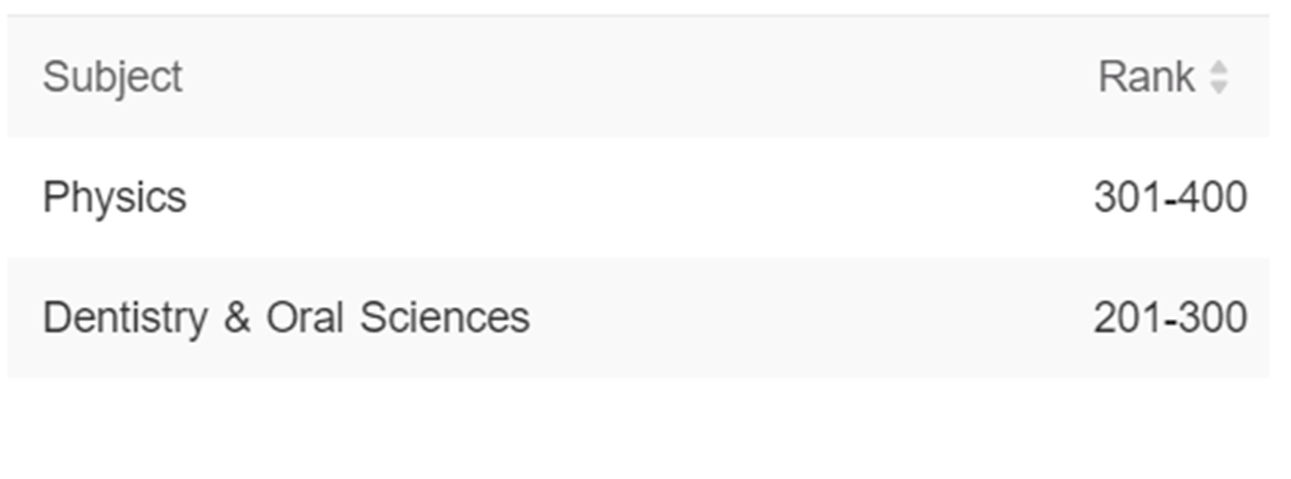 2022 Yılı Türkiye Sıralaması
Ankara Üniversitesi Araştırma Dekanlığı
Ankara Üniversitesi Araştırma Dekanlığı
Fizik
2022 Yılı 
Ankara Üniversitesi 
Performansı
Diş Hekimliği